1. PREBERI IN NAJDI VSILJIVCA.
OBVEZNA OPREMA KOLESA OBSEGA:
Brezhibno sprednjo in zadnjo zavoro
Belo luč spredaj za osvetljevanje ceste ter rdečo luč zadaj, odsevnike na pedalih ali na boku
Ščitnik verige
Zvonec
Ustrezno napolnjene pnevmatike
Primerno nastavljeno višino krmila in sedeža
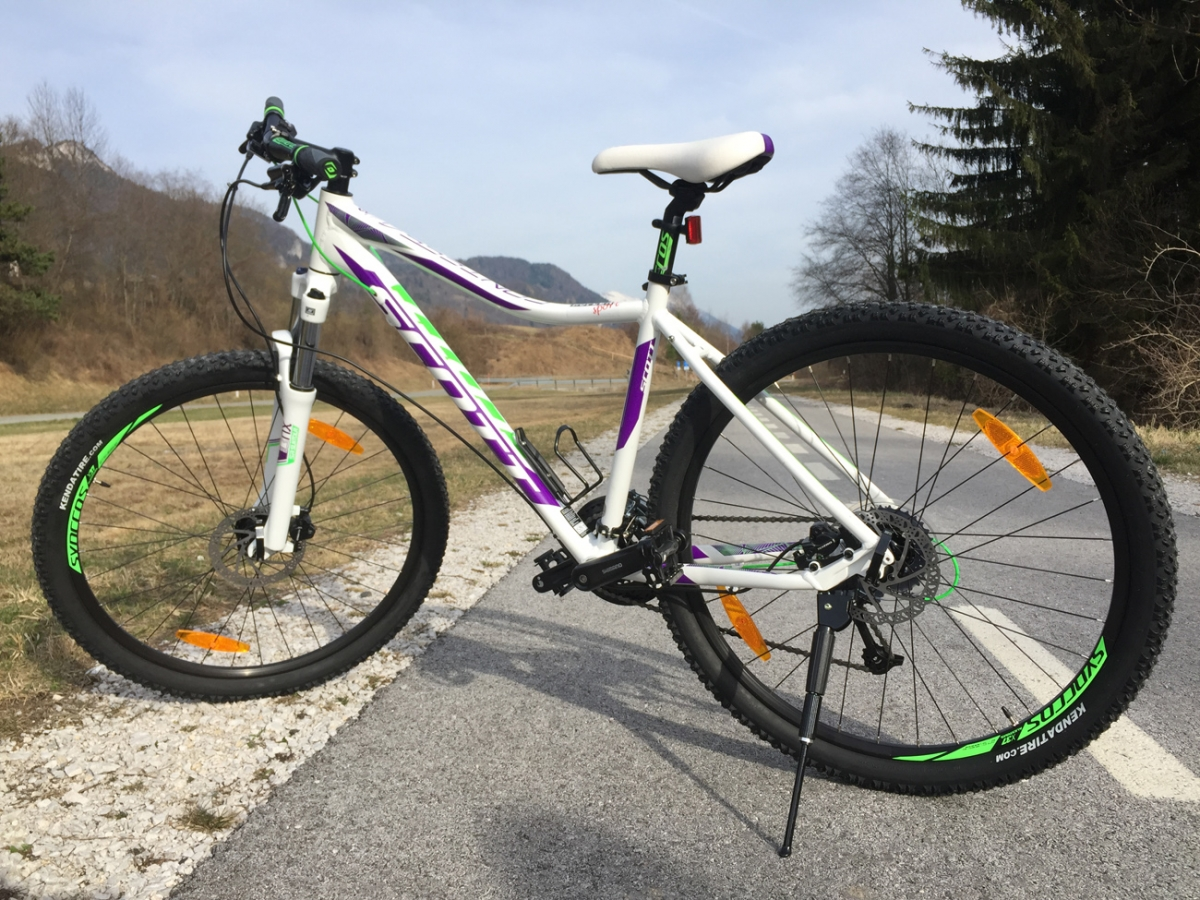 Odsevnik na boku

zvonec

Ščitnik verige
Oš Cerklje ob Krki
2. KAJ NAJPREJ NAREDIŠ PRI ZAVIJANJU?
nakažeš roko

Pogledaš nazaj

Zaviješ brez, da kaj narediš
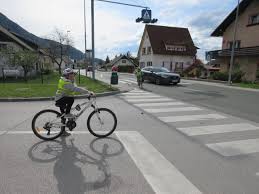 Oš Cerklje ob Krki
3. CESTO ŽELIŠ PREČKATI ČEZ PREHOD ZA PEŠCE. ALI SE LAHKO ZAPELJEŠ S KOLESOM?
da

ne
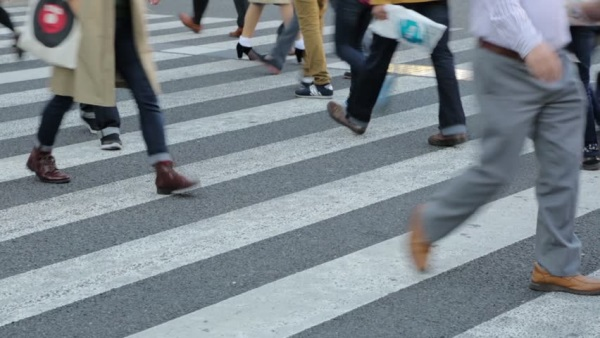 Oš Cerklje ob Krki
4. PELJEŠ SE V KOLONI. KOLIKO RAZMIKA MORA BITI MED DVEMI KOLESI, KI SE PELJETA ENA ZA DRUGO?
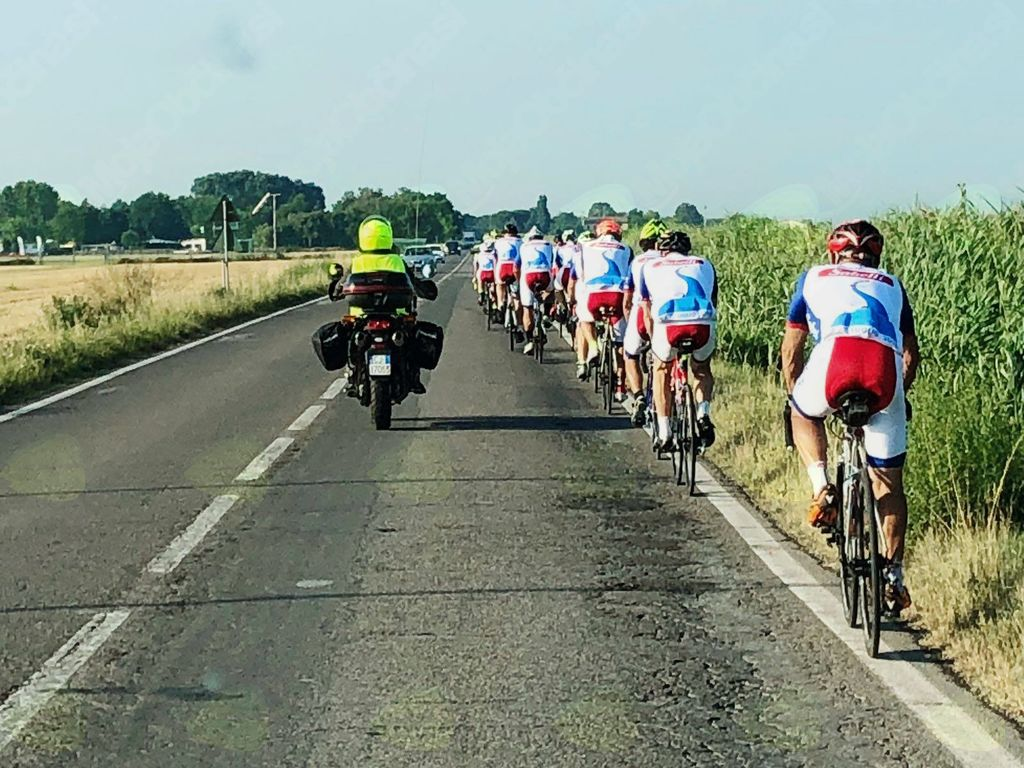 Dolžina enega metra

Dolžina treh koles

Dolžina enega kolesa
Oš Cerklje ob Krki
5. ZAKAJ JE POTREBNO NOSITI KOESARSKO ČELADO?
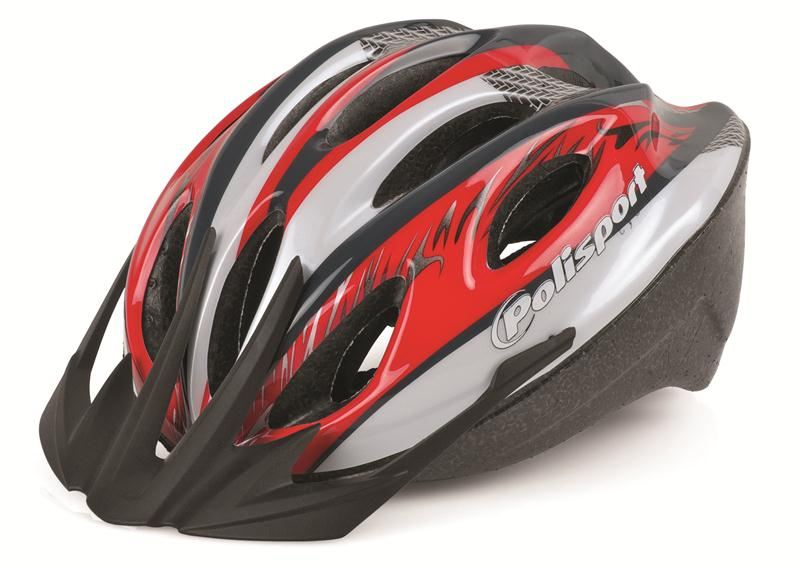 Da nas ščiti pred vetrom

Da nam uniči frizuro

Da nas varuje pred udarci
Oš Cerklje ob Krki
6. KAKO BOŠ RAVNAL?
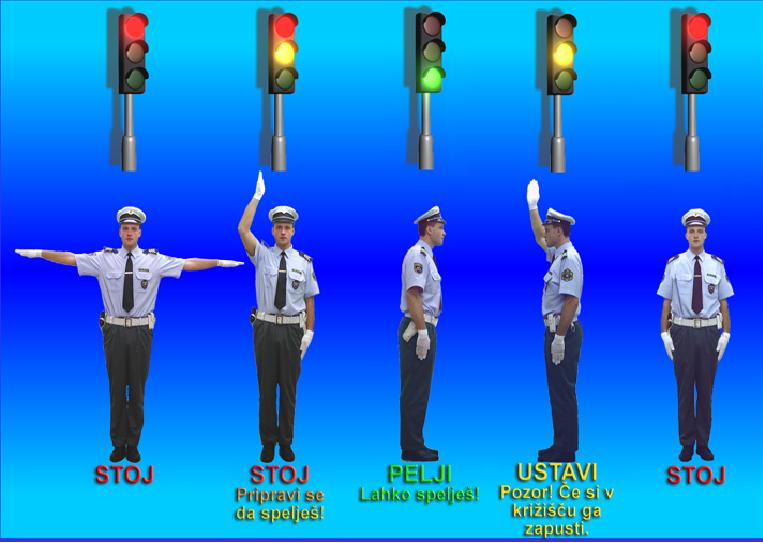 Pelješ naprej

Ustaviš

Policistu zakričiš na se umakne
Oš Cerklje ob Krki
7. PRIPELJEŠ SE DO PRAVILNO PRAKIRANEGA OSEBNEGA AVTOMIBILA, KI TI ZAVIRA NADALJEVANJE POTI. KAJ NAREDIŠ?
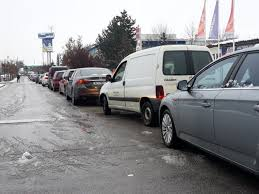 Ne ustaviš se in ga obvoziš

Čakaš, da lastnik avto odpelje

Prepričaš se, da je varno in ga obvoziš
Oš Cerklje ob Krki
8. KAKO BOŠ RAVNAL?
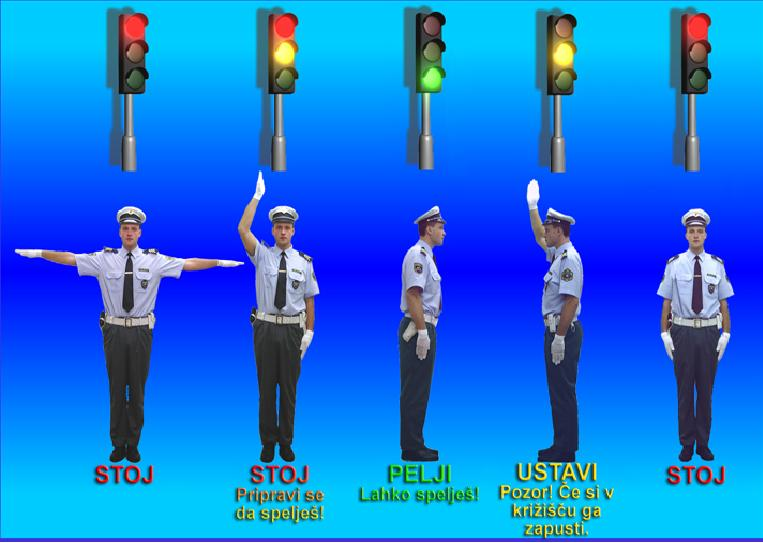 Peljem

Ustavim

Pripravim se
Oš Cerklje ob Krki
9. PRIJATELJ S KATERIM KOLESARIŠ JE PREPOČASEN ZA TEBE? PREHITEL BI GA RAD. KAKO TO STORIŠ?
Pogledaš nazaj, se prepričaš o tem, če je varno in ga prehitiš po desni strani

Med vožnjo se ne prehiteva

Pogledaš nazaj, se prepričaš o tem, če je varno in ga po levi strani prehitiš
Oš Cerklje ob Krki